Проблемы  применения классических методов распознавания для фотографических изображений пыльцевых зерен
АИСТ-2013 Конференция по распознаванию изображений 
Г.Екатеринбург,  4-6 апреля 2013
Авторы:
Андрей Черных, 
Елена Замятина


ПГНИУ,
Пермский государственный	 национальный
исследовательский университет
Россия
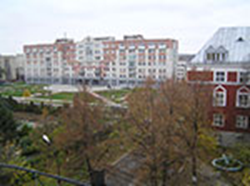 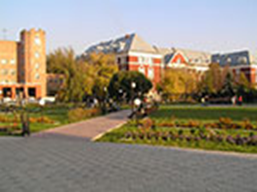 2
05.04.2013
Распознавание пыльцевых зерен
Область применения - Палинология
Применение: 
Геология. 
Археология. 
Медицина (определение периода пыления).
Определение качества меда (мелиттопалинология)
3
05.04.2013
Распознавание пыльцевых зерен
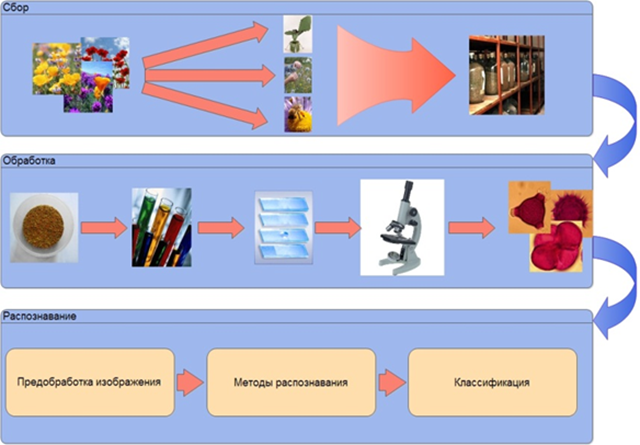 Этапы обработки пыльцевых зерен
4
05.04.2013
Распознавание пыльцевых зерен
Споро-пыльцевой анализ
Споро-пыльцевой анализ включает:
сбор пыльцевых зерен;
их обработку;
распознавание, т.е. отнесение распознанных зерен к тому или иному классу.
5
05.04.2013
Распознавание пыльцевых зерен
Исходные данные – фотографические изображения пыльцевого зерна с выраженной апертурой
Гвоздика-травянка
Крестоцветные
6
05.04.2013
Распознавание пыльцевых зерен
Этапы распознавания
(a) предварительная обработка; 
(б) применение методов распознавания; 
(в) классификация
Предварительное преобразование:
Масштабирование (использование размеров линейки микроскопа).
Устранение шума (ранжирующий фильтр).
Сегментация.
Бинаризация Отсу
7
05.04.2013
Распознавание пыльцевых зерен
Лингвистический метод
Лингвистический (синтаксический) метод – метод анализа цепочки букв алфавита для проверки ее правильности 
Применяется и к анализу изображений: поточечный обход контура.
3
2
4
1
5
8
6
7
8
05.04.2013
Распознавание пыльцевых зерен
Результат применения лингвистического метода
Подсолнух
9
05.04.2013
Распознавание пыльцевых зерен
Метод потенциальных функций
Метод потенциальных функций предполагает, что с каждым образом (образ в нашем случае – изображение пыльцевого зерна в виде набора пикселей, которые либо закрашены, либо нет), появившимся в процессе обучения, связана некоторая функция, аналогичная по форме электрическому потенциалу.
А={х1,x2,…,xn  }
10
05.04.2013
Распознавание пыльцевых зерен
Функция имеет максимальное значение  для этого образа и убывает по всем направ­лениям от него (образ, таким образом, окажется как бы источником потенциала). 
Такой функцией может быть евклидово расстояние между образами (образом, представленным для обучения, и образом, представленным для распознавания). 
Чем меньше значение расстояния, тем образы более схожи между собой
11
05.04.2013
Распознавание пыльцевых зерен
Определение значения признака
2
1,5
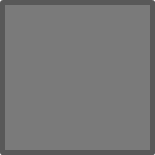 3
0
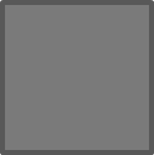 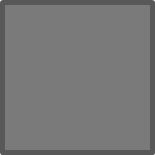 2
1,5
12
05.04.2013
Распознавание пыльцевых зерен
Результаты работы метода потенциалов
13
05.04.2013
Распознавание пыльцевых зерен
Плохие результаты
Схожие апертуры у различных классов пыльцевых зерен
Чувствительность метода потенциалов к положению пыльцевого зерна на фотографическом изображении
Слипшиеся пыльцевые зерна
14
05.04.2013
Распознавание пыльцевых зерен
Исследования
Метрики
Нейронные сети и т.д.
15
05.04.2013
Распознавание пыльцевых зерен
Спасибо за внимание!
16
05.04.2013
Распознавание пыльцевых зерен
17
05.04.2013
Распознавание пыльцевых зерен